Spring Institute
TAKING CONTROL
TAKING CONTROL



                                                Jerry E. Durham, CPA, CGFM, CFE
                              Assistant Director
                                                   Division of Local Government Audit
                   615.401.7951
                                          Jerry.Durham@cot.tn.gov

The Opinions expressed during this presentation were my own.  They do not necessarily represent the views of the Comptroller, his representatives, or the Department of Audit.
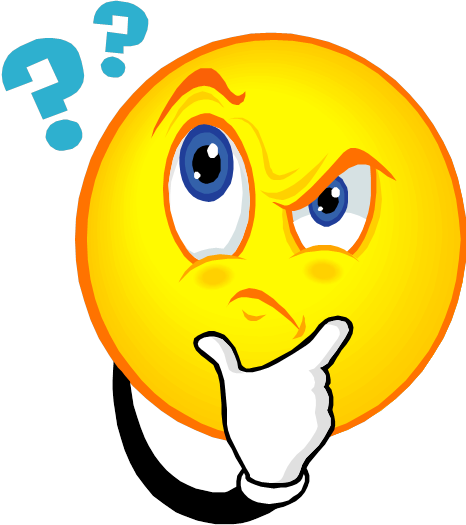 3
Internal Controls
On behalf of the TGFOA,  I have elicited the comments of one of the world’s greatest philosophers on the subject of internal controls.
Simply Put
“Internal controls help keep things under control.”
					
						Justin P. Wilson
Thought Question?
Who is in the best position to “con” you right now?
Source: Fraud Examination 3rd Ed.

Hold that thought!
Meanwhile, back in the Real World, “in your neck of the woods,”  things look very different!
7
Local Government Trending
8
Section 9-18-102(a), TCA
Each agency of state government and institution of higher education along with each county, municipal, and metropolitan government shall establish and maintain internal controls, which shall provide reasonable assurance that:
9
Section 9-18-102(a), TCA
(1) Obligations and costs are in compliance with applicable law
(2) Funds, property, and other assets are safeguarded against waste, loss, unauthorized use, or misappropriation; and
(3) Revenues and expenditures are properly recorded and accounted for to permit the preparation of accurate and reliable financial and statistical reports and to maintain accountability over the assets.
10
Section 9-18-102(a), TCA
This act shall take effect June 30, 2016, the public welfare requiring it.
11
OMB Uniform Guidance
Effective for new grants received after December 26, 2014.
200.303   Internal controls.
The non-Federal entity must:
(a) Establish and maintain effective internal control over the Federal award that provides reasonable assurance that the non-Federal entity is managing the Federal award in compliance with Federal statutes, regulations, and the terms and conditions of the Federal award. These internal controls should be in compliance with guidance in “Standards for Internal Control in the Federal Government” issued by the Comptroller General of the United States or the “Internal Control Integrated Framework”, issued by the Committee of Sponsoring Organizations of the Treadway Commission (COSO).
12
OMB Uniform Guidance
200.303   Internal controls  (cont’d).
(b) Comply with Federal statutes, regulations, and the terms and conditions of the Federal awards.
(c) Evaluate and monitor the non-Federal entity's compliance with statutes, regulations and the terms and conditions of Federal awards.
(d) Take prompt action when instances of noncompliance are identified including noncompliance identified in audit findings.
(e) Take reasonable measures to safeguard protected personally identifiable information and other information the Federal awarding agency or pass-through entity designates as sensitive or the non-Federal entity considers sensitive consistent with applicable Federal, state, local, and tribal laws regarding privacy and obligations of confidentiality.
13
Internal Controls
CTAS and MTAS have prepared a Risk Assessment Process and Internal Controls Documentation.  They are providing training across the State.
We encourage you to take advantage of these courses and their expertise.
14
Internal Controls
Local Government Audit has prepared a Principles based Internal Control Manual that follows principles set forth the New GAO Green Book.

http://comptroller.tn.gov
15
Five Components of Internal Control
Components
Internal Controls
Control Environment:
The control environment is the foundation for any internal control system. This is sometimes known as the tone at top.  It provides the discipline and structure to help a government achieve its objectives.  The control environment relates directly to the direction and tone set by government leaders such as governing bodies and elected officials.
The control environment is generally seen as the most important of the five components.   An example would be, the governing body and managers establishing a professional code of conduct for the government.  This would demonstrate a commitment to integrity and ethical values.
Government leaders would need to be shining examples of professional integrity and ethical values for the control environment to be effective.
Management is primarily responsible for establishing a comprehensive framework of internal control, but the governing body remains ultimately responsible for ensuring that management meets its responsibilities in this regard.  An independent audit committee would help provide this necessary oversight.
Internal Controls
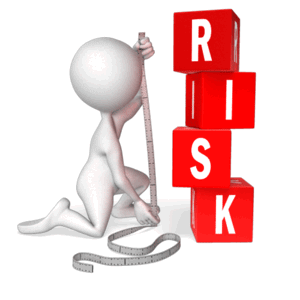 Risk Assessment:
Risk Assessment is just what it sounds like it is.  The government would intentionally assess the risks it faces. (Remember the examples above.)
What might keep me from achieving my objectives? (Disaster recovery plan.)
The risk assessment provides the basis for developing policies and procedures to respond to risks.
An example would be, considering the possibility that an employee might use a government credit card to purchase personal items.
Internal Controls
Control Activities:
Control Activities are the actions the governing body and management take to achieve their objectives and to respond to risks identified during the risk assessment process.
Control activities generally consist of written policies and procedures to ensure that risks are reduced to an acceptable level.
Examples would be, issuing prenumbered receipts and checks, reconciling the bank statement, controlling access to credit cards, managing gasoline inventory, locking cash in a safe at night, etc.
Control activities are typically not complex or costly to implement.  They are mostly just common sense.
Most of the internal control findings auditors write fall under the control activity area and most of these weaknesses are considered significant because potentially they could lead to fraud, waste, and abuse.
Internal Controls
Information and Communication:
Information and Communication deal with the ability of the government to produce and communicate accurate information.
This just doesn’t happen by magic.  It is an intentional result of an interaction of the control environment, risk assessment, and control activities.
For example, actions taken ensure the quality of a government’s financial statements.  Producing high quality financial statements in accordance with generally accepted accounting principles (GAAP) requires training and when possible, hiring employees that understand GAAP.
Internal Controls
Monitoring:
Monitoring is the activity management undertakes to assess the quality of the performance of internal controls over time.
Monitoring also helps detect and promptly correct any weaknesses before they get out of control.  It is similar to looking for cracks in a dam before the dam bursts or checking the oil in a car.
An example might be surprise cash counts or examining some purchases to be sure that all purchasing controls had been followed.
The reality is, internal controls can be properly designed, implemented, documented, and communicated, but if they are not monitored, over time they will eventually deteriorate and cease to be effective.
Sometimes management overrides internal controls.  Whenever management overrides internal controls, it is a bold announcement to employees that the internal controls are unimportant.
If the boss doesn’t do it why should I?  This is only one example of why internal controls deteriorate over time.
Internal Controls
Another Way to Look At Internal Controls:
Government managers spend a lot of time and effort trying to make sure that things go right  with their governments.  Sometimes they spend almost as much time reacting and trying to fix the problems that arise when things go wrong.
Internal controls are a means of ensuring that governments meet their  stated objectives.
In other words, internal controls are a simple way to make things go right and to prevent things from going wrong. These controls should be designed to work even when no one is watching.
Internal Controls
Another Way to Look At Internal Controls (cont’d):
Government managers cannot watch or be hands on with regard to every transaction that occurs within a government operation. There are too many moving parts, too many transactions, too many different people involved.
This is where internal controls are the most valuable.  They help ensure that even though the “cats away” transactions and events are managed in accordance with management’s directions and policies.
Most government problems that get published as audit findings are the direct result of the absence or failure of some type of internal control.
Big Misconception!!
Internal Controls are mainly about fraud?
True?
False?
Internal Controls
Sources:
COSO Model
GAO Greenbook

These documents are not a detailed guide to internal controls, or a template of controls that can be adopted.  They simply set forth principles to be followed.
Internal Controls
FINDING 15.01	DUTIES    WERE   NOT   SEGREGATED   ADEQUATELY IN THE OFFICE OF    ______________???? 
(Internal Control – Significant Deficiency Under Government Auditing Standards) 		
Duties were not segregated adequately among employees of the Office of ________________. Employees responsible for maintaining the accounting records were also involved in receipting, depositing, disbursing, and reconciling funds. This lack of segregation of duties is considered a significant deficiency in internal controls that increases the risk of unauthorized transactions.  Management is responsible for designing and implementing Internal controls to provide reasonable assurance of the reliability of financial reporting and the effectiveness and efficiency of office operations.
RECOMMENDATION
Duties can be adequately segregated in an office of two or more employees. The ___________ should segregate duties to the extent possible using available resources.
Internal Controls
Segregation of Duties

Two People

Checklists

http://comptroller.tn.gov/la/
Internal Controls
Importance of Internal Controls:
There are three categories of people.
20% who given the opportunity will steal.
20% who would never steal.
60% who would steal given the opportunity, motivation, and rationalization.
80% percent chance that someone who works for you would steal.
28
Cash shortages
Cash Shortages 6/30/15:
        all County Offices		           $793,399
       all City Offices	                 $1,154,633
New Shortages since
	2008 - County	                 $4,011,176

My Stories
Email from Nigeria??
Factors Involved in Fraud
An Independent Perspective
31
[Speaker Notes: We asked survey respondents what they thought were the primary internal control weaknesses that contributed to the frauds they had investigated. As noted in Figure 39, in nearly one-third of the cases, the victim organization lacked the appropriate internal controls to prevent the fraud, which reinforces the importance of targeted anti-fraud controls. A lack of controls played an even bigger role in those cases affecting small businesses; this was attributed as the primary weakness at more than 41% of cases at organizations with fewer than 100 employees. Additionally, according to the CFEs who participated in our study, one-fifth of the reported cases could have been prevented if managers had done a sufficient job of reviewing transactions, accounts or processes.]
Trust
Do people have more or less trust in government today than 20 years ago?

Charlie Brown????
Internal Controls
Two areas of concern:
Remote collection sites!
Outsourcing Services!
Get a SOC (Service Organization Control Report (3 Types)  Put it in the Contract!
33
Results Without Functioning Internal Controls
The Comptroller’s Office reported over 600 audit findings in counties it audited during fiscal year 2013-2014
Most findings are the direct result of the absence or failure of internal controls
Many of the findings are repeat findings
$793,399 new detected cash shortages in counties in fiscal year 2014-2015
Internal Controls
Thanks for what you do everyday to make Government in Tennessee work better!
35
Questions
To report fraud, waste, or abuse of government funds and property, call the toll-free hotline at 1-800-232-5454 or submit a notification electronically at:  http//www.comptroller.tn.gov/hotline